Create your Business Plan
-business plan
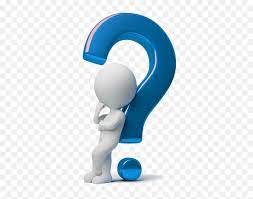 The brands label:
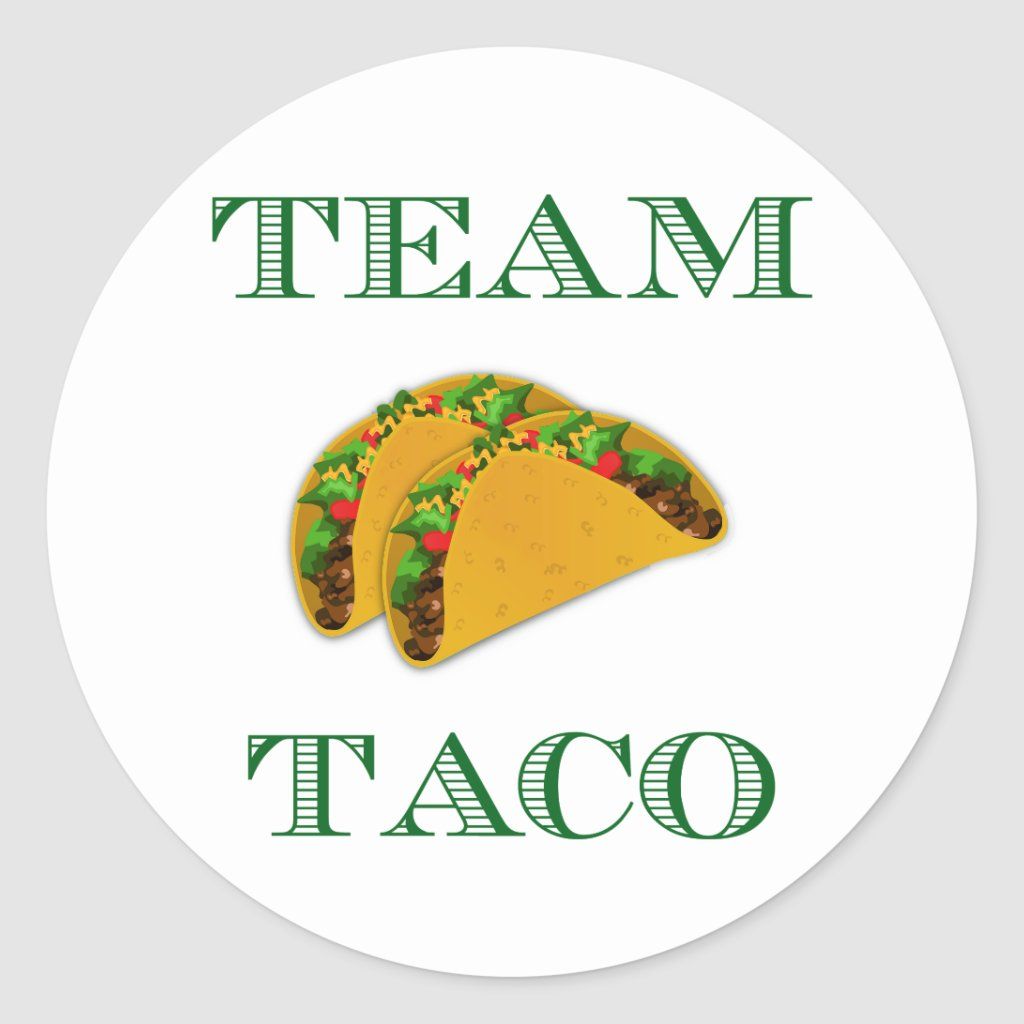 THE END